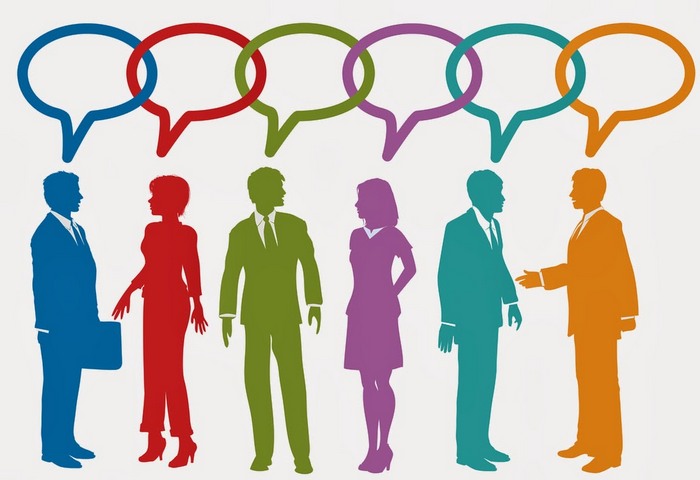 Модуль «Задоволеність роботою суду його клієнтами»
Організація досліджень та формування вибірки:
Продовження таблиці
Загальна оцінка якості роботи суду за 5-бальною шкалою:
Загальна оцінка якості роботи суду за 5-бальною шкалою:
Доступність суду. Інтегральні показники за картками громадянського звітування:
Зручність та комфортність перебування в суді. Інтегральні показники за картками громадянського звітування:
Повнота та ясність інформації. Інтегральні показники за картками громадянського звітування:
Сприйняття роботи працівників апарату суду. Інтегральні показники за картками громадянського звітування:
Дотримання термінів судового розгляду. Інтегральні показники за картками громадянського звітування:
Сприйняття роботи судді. Інтегральні показники за картками громадянського звітування:
Судове рішення. Відносні, кількісні та інтегральні показники за картками громадянського звітування тих респондентів, чиї справи вже завершено:
Зміни, рекомендації та система «Електронний суд»
На думку учасників судових проваджень, чи забезпечують наявні матеріально-технічні ресурси потреби працівників суду для ефективного виконання своїх обов’язків?
Якими є Ваші враження від візиту до суду сьогодні порівняно з Вашими очікуваннями?
Зміни, рекомендації та система «Електронний суд»
Чи відомо Вам, що в Україні в усіх судах в тестовому режимі починаючи з 1 січня 2019 р. працює система «Електронний суд» для подання до суду та отримання від суду документів в режимі онлайн?
Чи користувалися Ви особисто системою «Електронний суд»?